September 23, 2024
Dennis Anderson	
Safety Investigator
Maine Division
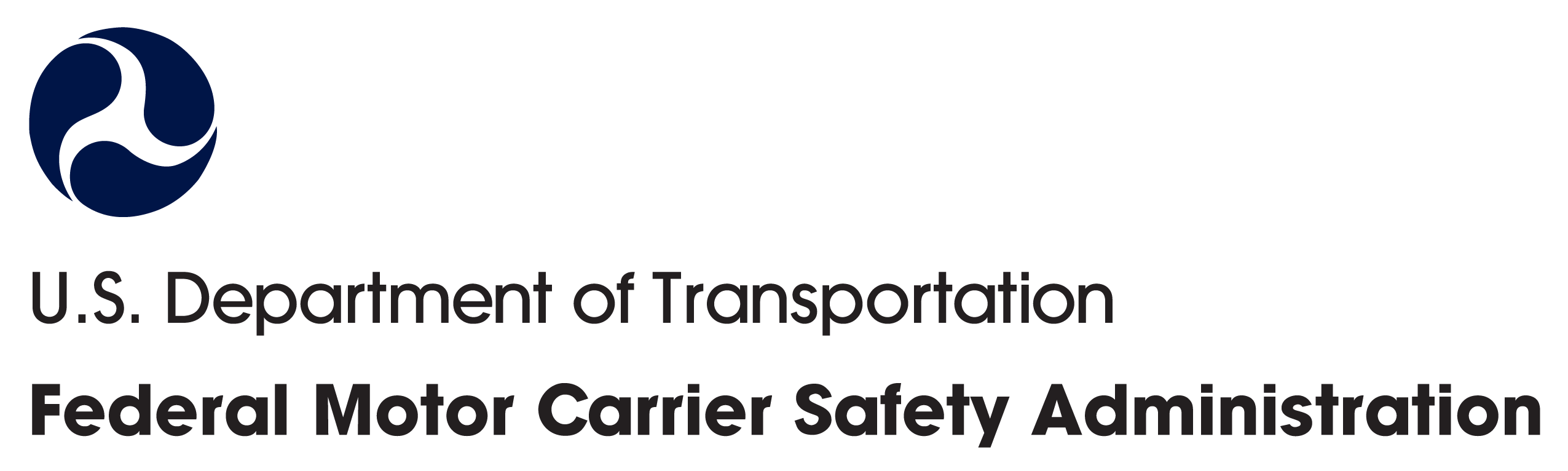 Agenda Topics
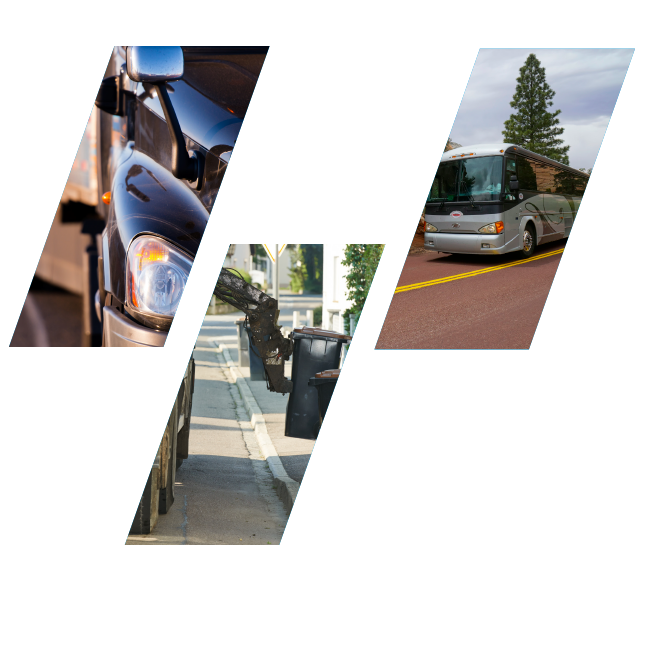 Clearinghouse Background
High-Level Clearinghouse User Roles
Queries and Consent
Violation Reporting
Clearinghouse Statistics and RTD
Impacts on FMCSA Operations
FAQs
Clearinghouse II Rule
2
Overview of the Clearinghouse
3
[Speaker Notes: .]
The Clearinghouse First Final Rule
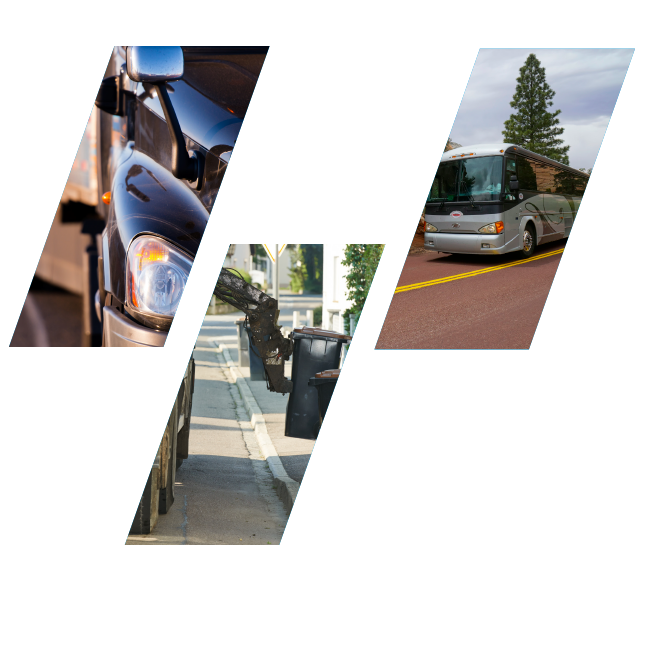 Mandated by Congress (MAP-21, Section 32402)
Published December 5, 2016
Established requirements for the Clearinghouse
Implemented on January 6, 2020
Learn more and access the Clearinghouse first final rule at: 
www.fmcsa.dot.gov/regulations/commercial-drivers-license-drug-and-alcohol-clearinghouse
4
FMCSA CDL Drug and Alcohol Clearinghouse
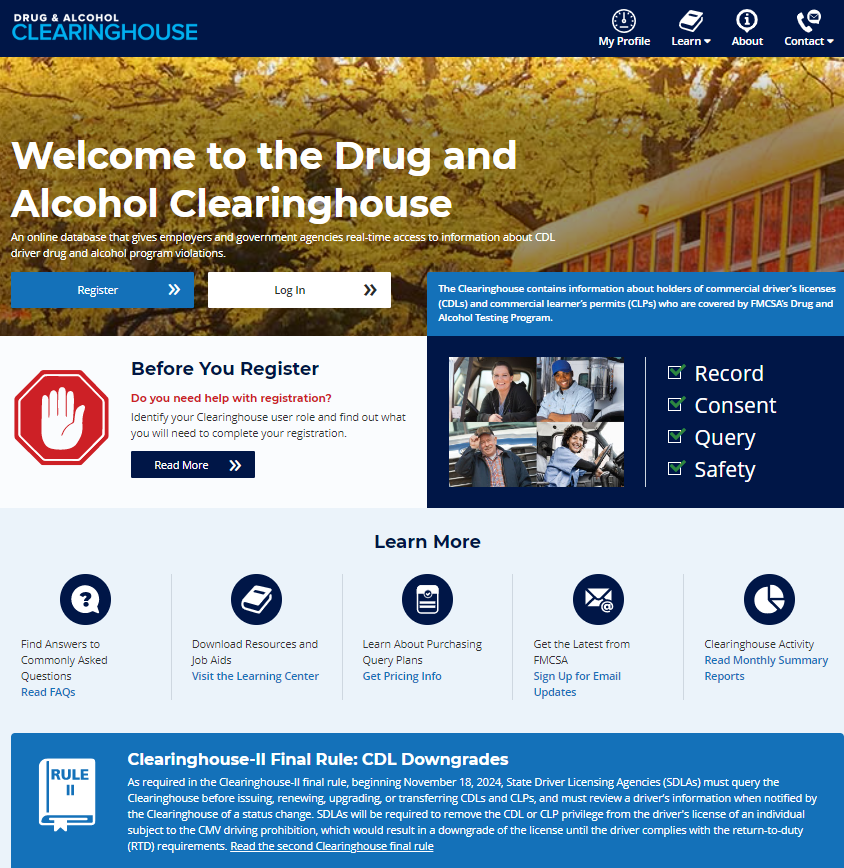 The Drug and Alcohol Clearinghouse prevents impaired operation of CMVs by giving employers access to real-time information about which CDL drivers have drug and alcohol program violations, enabling employers to determine which drivers to remove from safety-sensitive functions.
Verified positive drug test
Alcohol test 0.04 or greater BAC
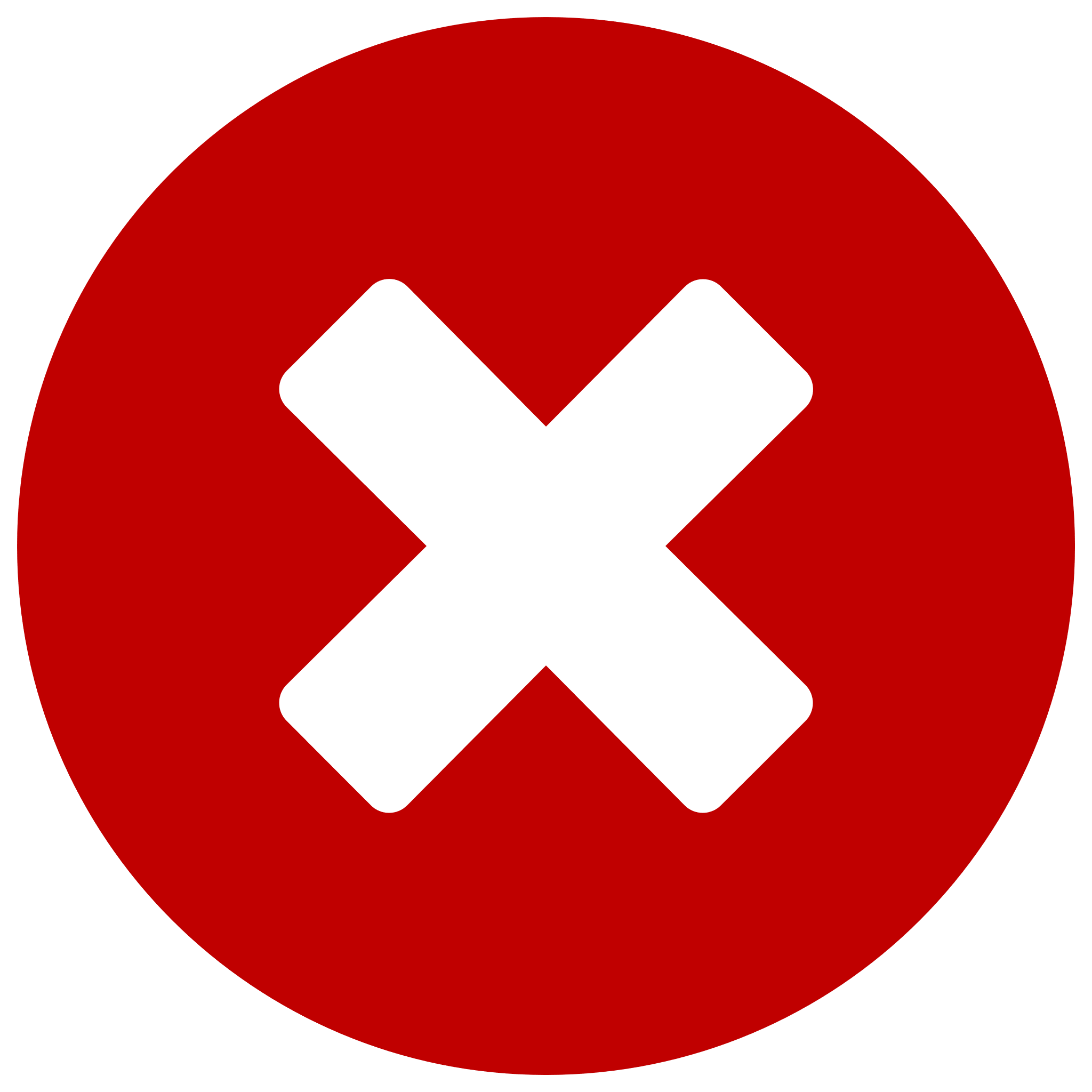 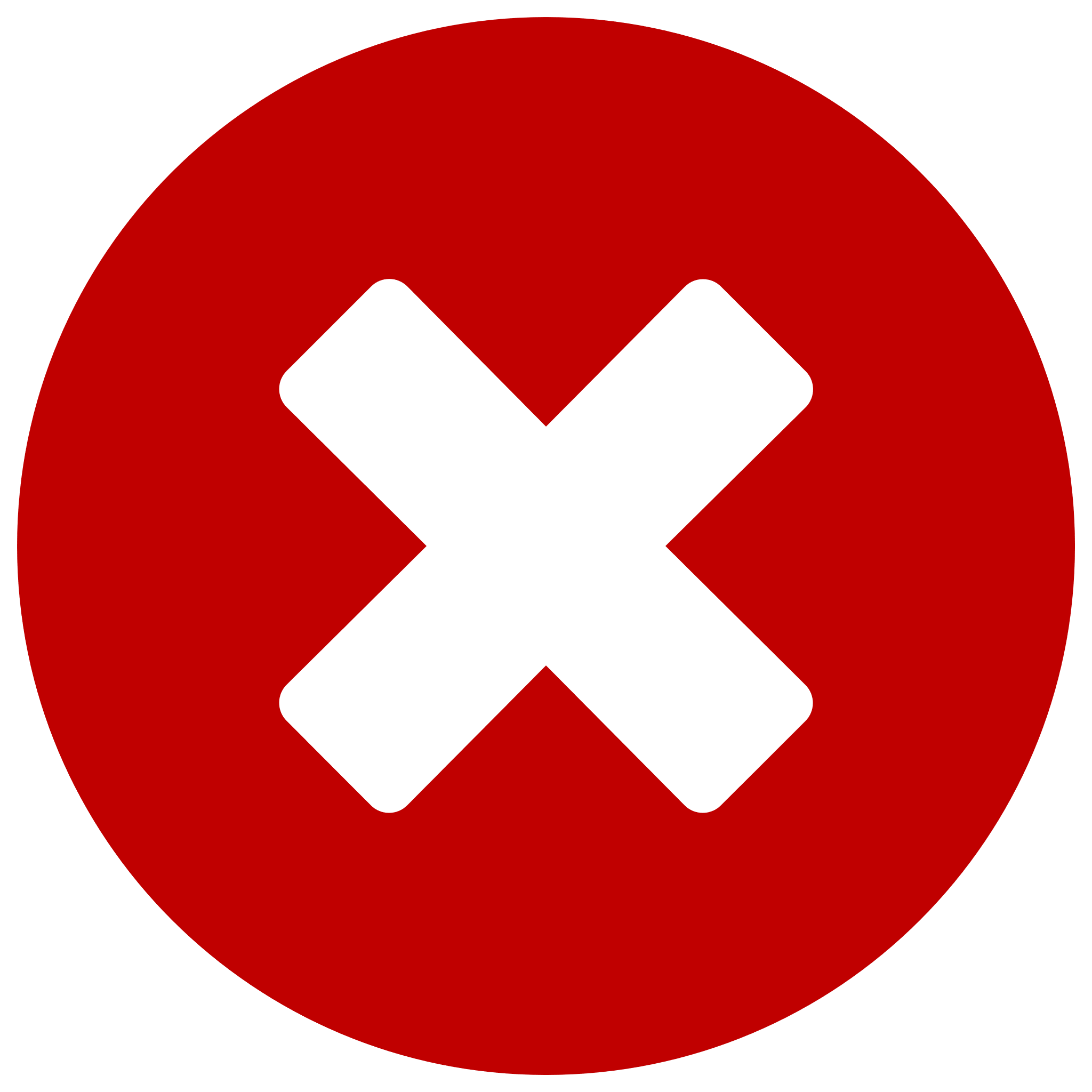 Actual knowledge of a drug and alcohol program violation
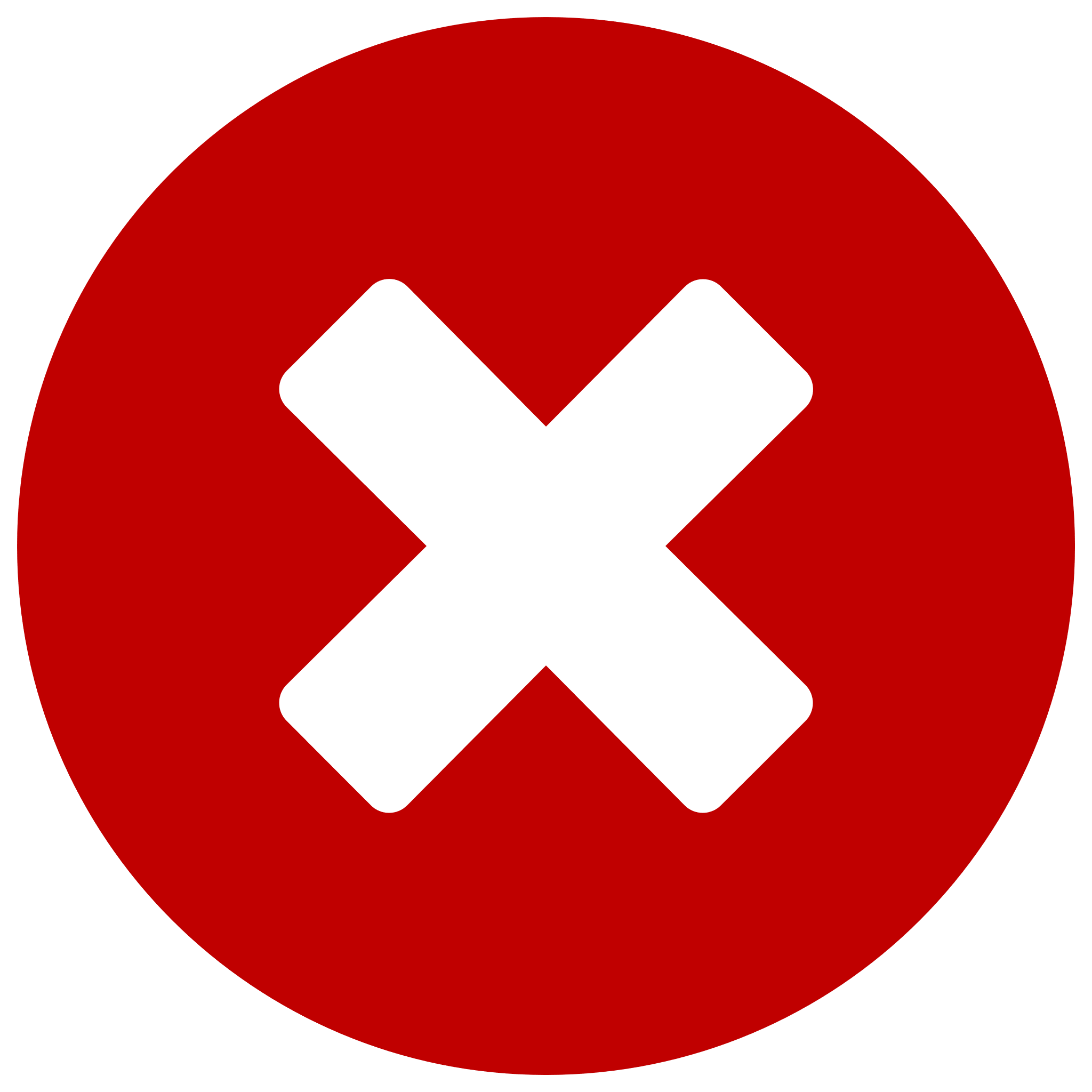 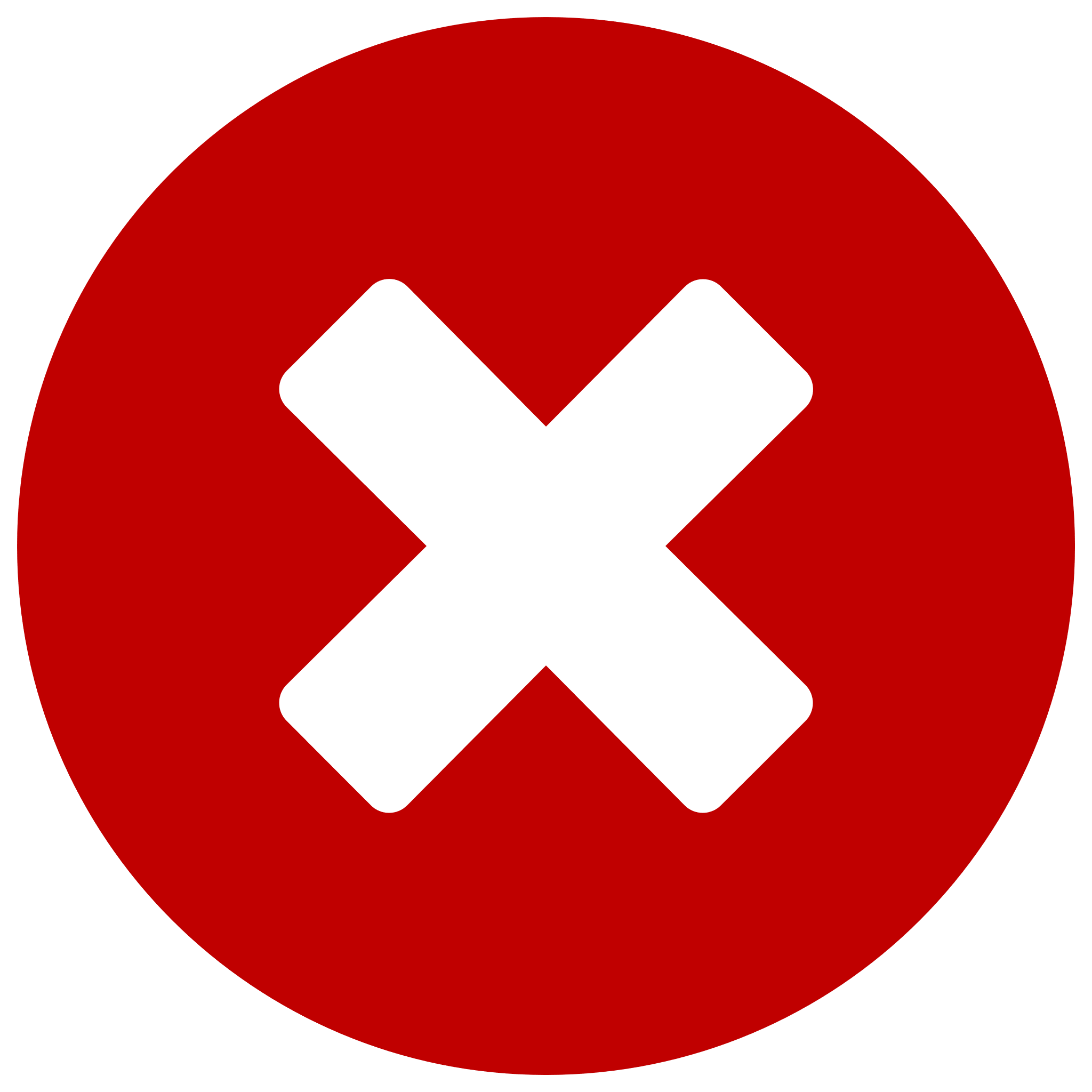 Refusal to test
5
Who is required to use the Clearinghouse?
Drivers who hold commercial driver’s licenses (CDLs) or commercial learner’s  
       permits (CLPs)
Employers of CDL drivers who operate commercial motor vehicles (CMVs)
Consortia/Third-Party Administrations (C/TPAs)
Medical Review Officers (MROs)
Substance Abuse Professionals (SAPs)
State Drivers Licensing Agencies (SDLAs)
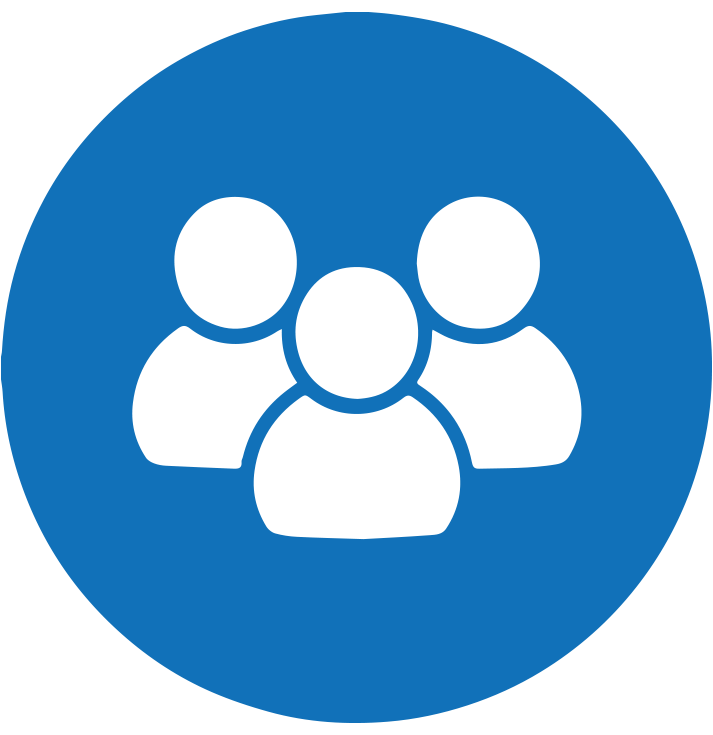 6
User Roles
7
Employer Requirements
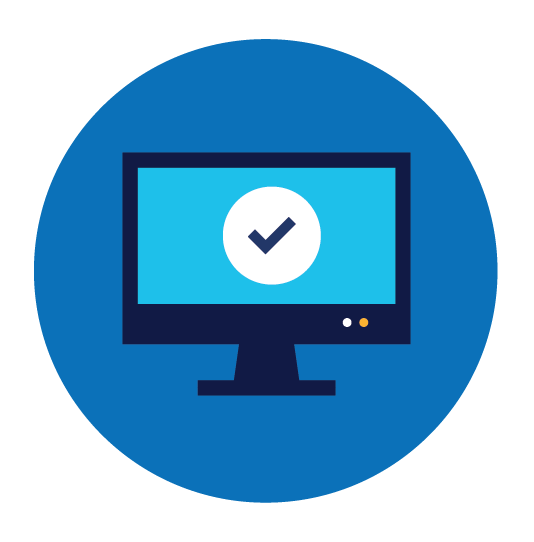 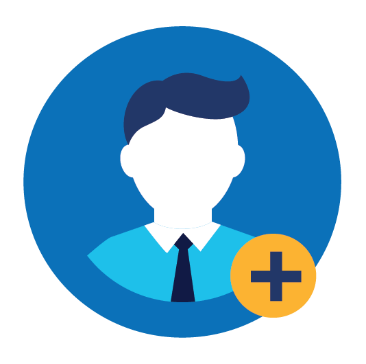 Query
Record
Register
Designate
Designate a C/TPA (optional)
C/TPA may conduct queries, report violations and RTD information on your behalf
Report CDL driver drug and alcohol program violations
Positive alcohol tests, test refusals, actual knowledge
Check if driver is prohibited from operating a CMV
Pre-employment and annual
Link to your FMCSA Portal account (optional)
8
Driver Requirements
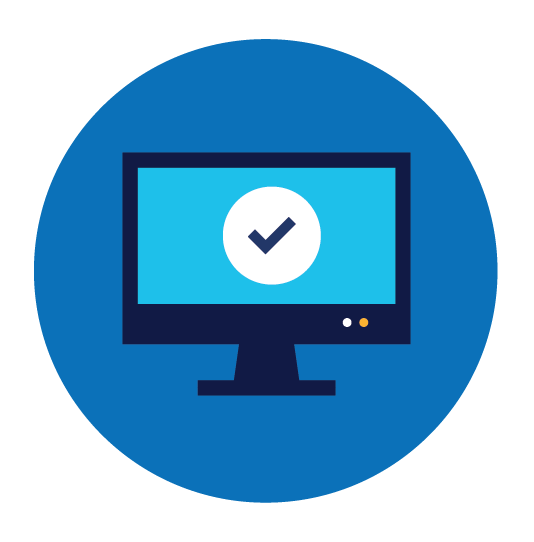 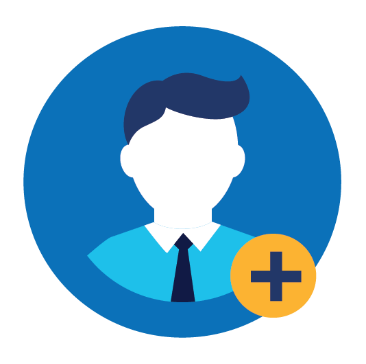 Consent
Designate
Register
Respond to consent requests for full queries from current and potential employers
Note: All pre-employment queries are full queries
This includes positive tests, test refusals, and actual knowledge
Designate a SAP, if needed, to record RTD information
Be sure to verify your CDL
Needed to view Violation History, respond to query consent requests, and designate a SAP
Failure to provide consent to a request for a full query will result in the driver being prohibited from performing safety-sensitive functions (including operating a CMV) for that employer, in accordance with § 382.703(c).
9
MRO and SAP Requirements
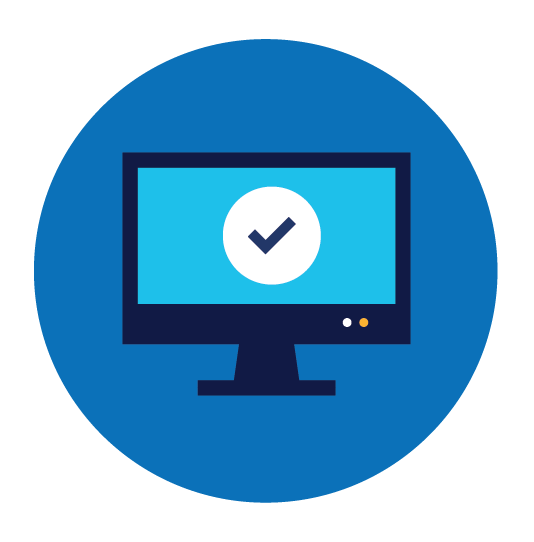 Self-certify you meet all SAP qualifications per § 40.281
Driver must designate you in the Clearinghouse
Positives and test refusals (e.g., adulterated and substituted)
Enter RTD information: date of initial SAP assessment, and date driver determined eligible for RTD testing
Self-certify you meet all MRO qualifications per § 40.121
Register
Report
MRO
SAP
10
Queries and Consent Requests
11
Query Requirement
A query is a check of the Clearinghouse to ensure a CDL driver is not prohibited from performing safety-sensitive functions (such as operating a CMV) due to a drug and alcohol program violation
All queries require driver consent
12
Consent Requirements Based on Type of Query
Download a sample general consent form.
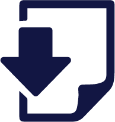 If a driver refuses consent for any query, the query cannot be conducted and the driver is prohibited from performing safety-sensitive functions for that employer.
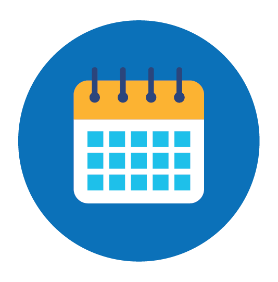 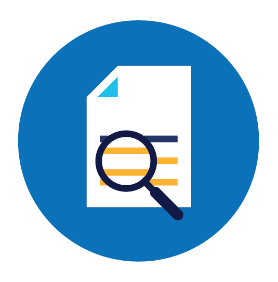 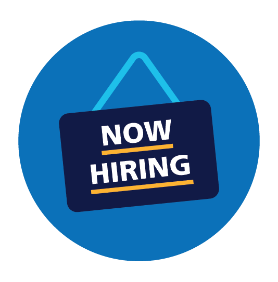 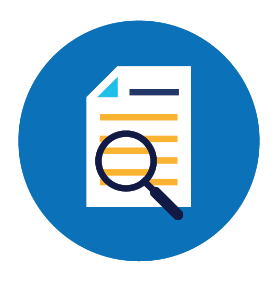 13
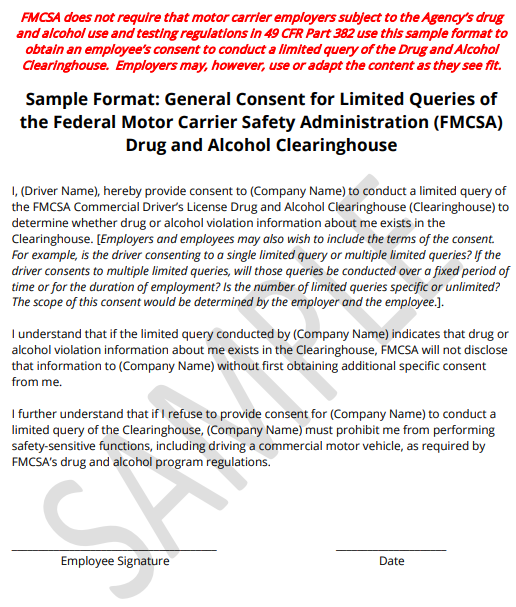 14
Notification of New Information
If information is entered or modified in a driver’s Clearinghouse record within 12 months of a previous query on that driver, the employer will be notified via email. 
The Query History will also be updated to reflect this

A follow-on query is needed to determine if the new information results in the driver having a “prohibited” Clearinghouse status
Click Send Consent Request to request driver consent for the follow-on query
Employer is not charged for a follow-on query
15
Notification of New Information
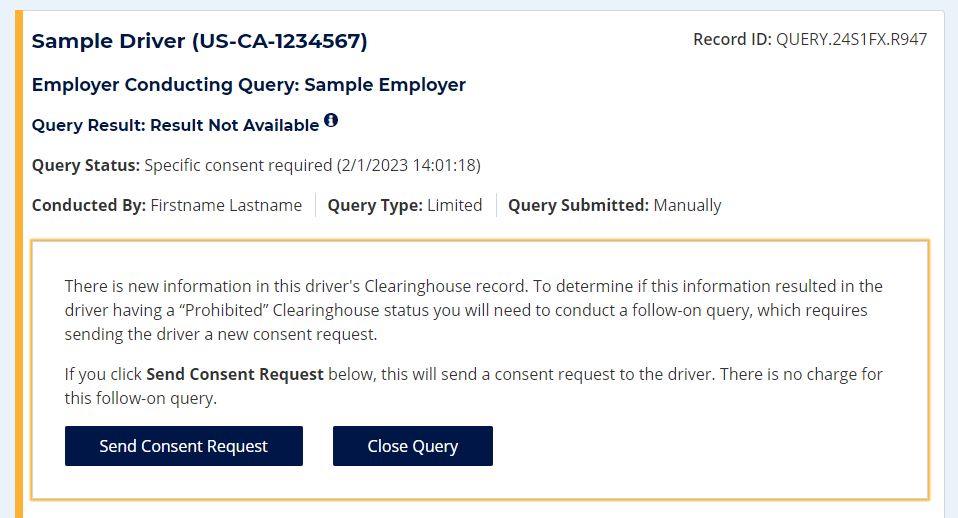 16
Follow-on Query
Employer should complete follow-on query within 24 hours.
If a driver refuses consent, the query cannot be conducted and the driver is prohibited from performing safety-sensitive functions for that employer.
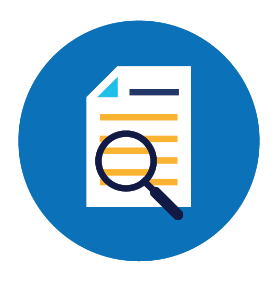 “New information” is not necessarily a notification that a queried driver is prohibited from performing safety-sensitive functions. The full query is needed to determine the driver’s eligibility status.
17
Violation Reporting
18
Reporting Violations – Employers and C/TPAs
What is the employer or designated C/TPA required to report?
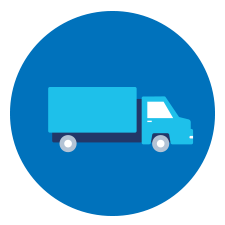 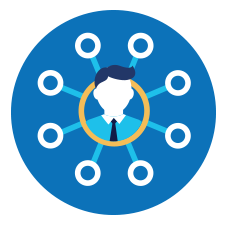 19
Reporting Violations – MROs and SAPs
What information is the MRO or SAP required to report?
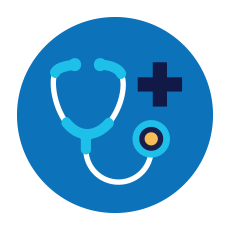 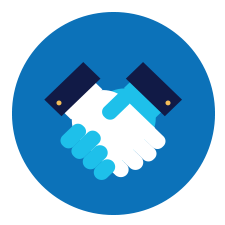 20
Statistics
https://clearinghouse.fmcsa.dot.gov/
21
Program Statistics: Registrations
The number of CDL/CLP holders (drivers) and organizations registered within the Clearinghouse by role type since September 28, 2019
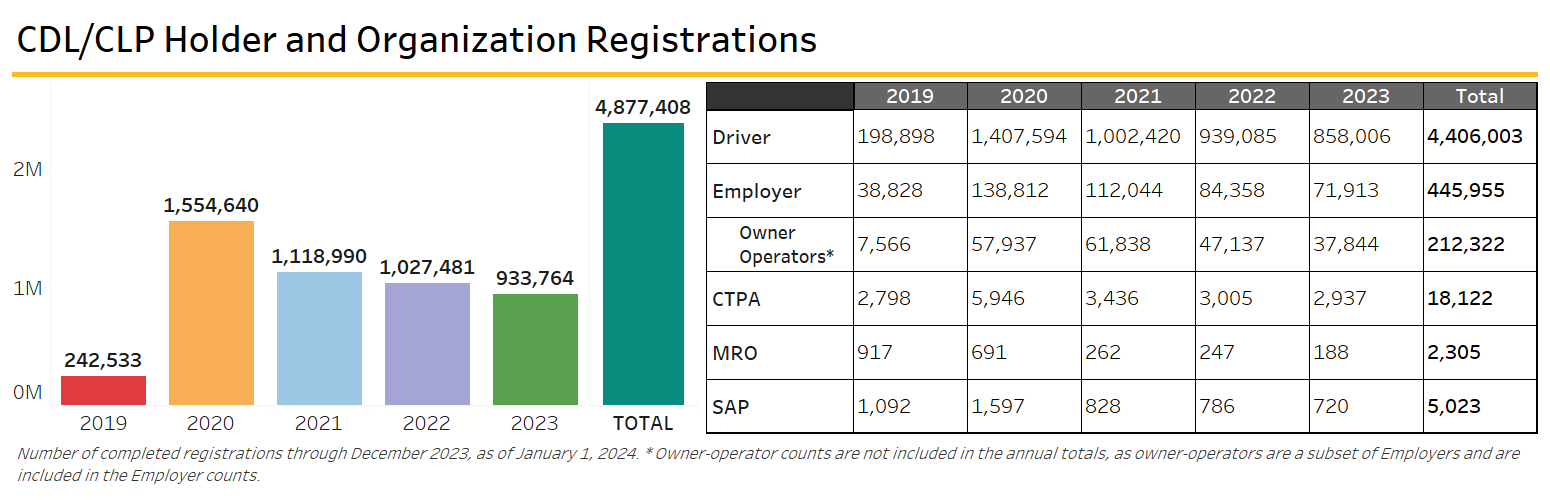 22
Program Statistics: Queries
23
Program Statistics: Types of Violations
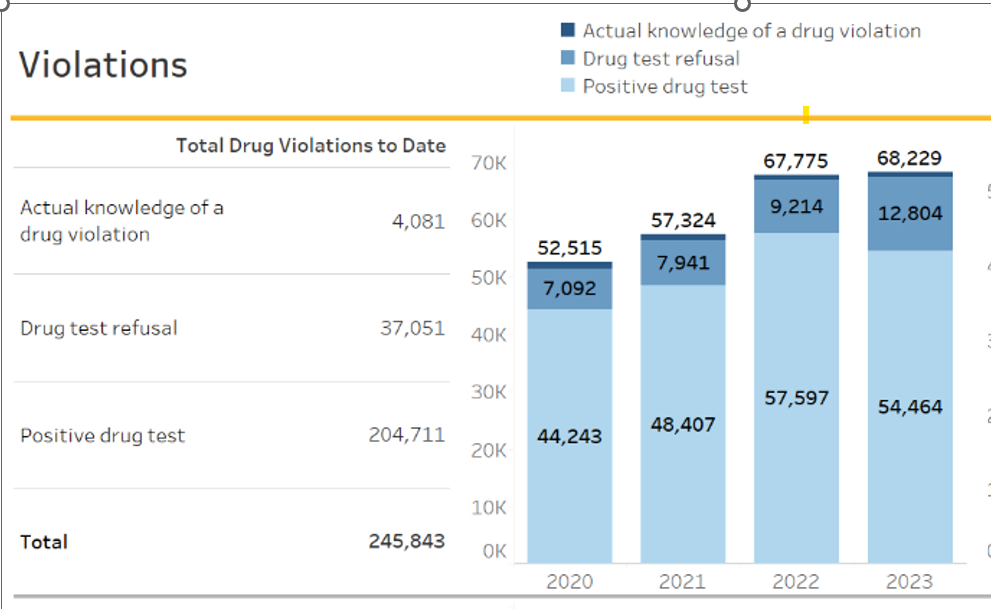 24
Drug Violation Data as of January 1, 2024
Substances Identified in Positive Drug Tests
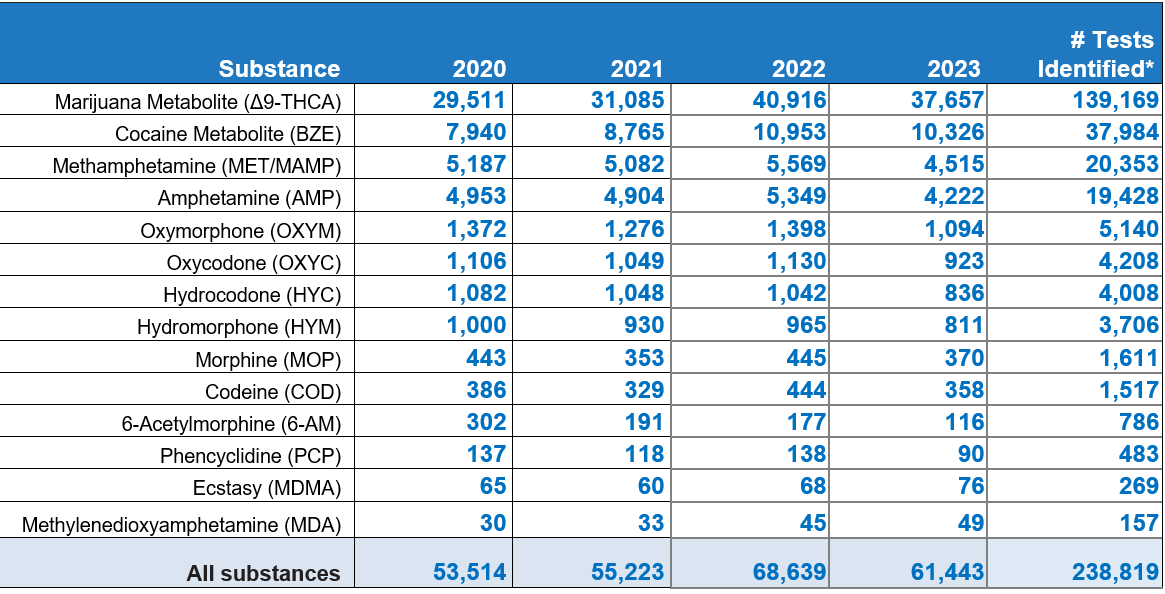 25
Individual Driver Status as of January 1, 2024
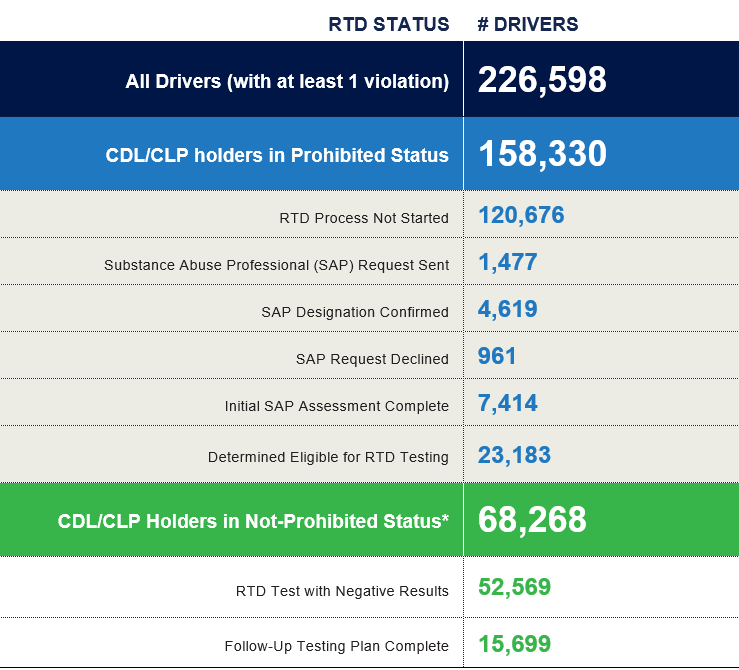 26
Return-to-Duty (RTD) Process
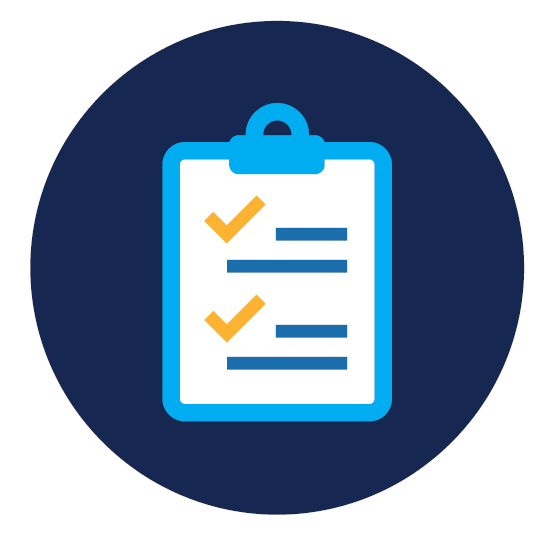 A driver with a drug and alcohol program violation is prohibited from performing safety-sensitive functions, including operating CMVs, for any DOT-regulated employer until the RTD process is complete. 
The steps drivers must take to complete the RTD process is established by 49 CFR part 40, subpart O, as follows:
Take the return-to-duty test.
Select a Substance Abuse Professional (SAP) and successfully complete education/ treatment plan.
1
2
When employer or C/TPA enters negative RTD test, Clearinghouse status changes to “not prohibited” and driver is eligible to resume performing safety-sensitive functions.
3
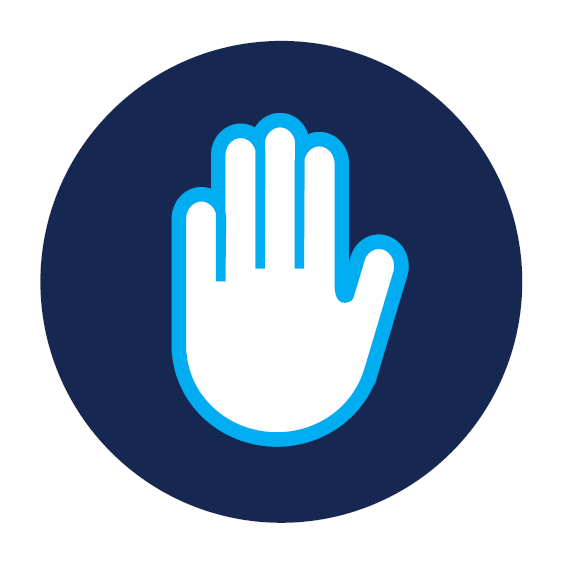 By November 18, 2024, as part of new Federal regulations, drivers with a “prohibited” status in the Clearinghouse will lose or be denied their State-issued commercial driving privileges.
27
Clearinghouse and FMCSA Operations
28
Clearinghouse Administrative Functions
29
The Clearinghouse Spotlight
FMCSA utilizes Clearinghouse Data with Roadside Inspection and Crash Data to identify carriers using prohibited drivers
Investigations are being conducted nationally
Correlation between Clearinghouse compliance and Prohibited Driver Use
Civil Fines levied
Identifying non-compliant Third-Party Service Agents
Through investigations and driver complaints
SAPs
MROs
Collection sites
C/TPAs
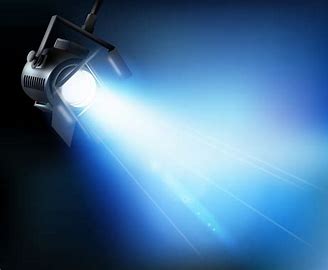 30
Service Agent Interaction with FMCSA Field personnel
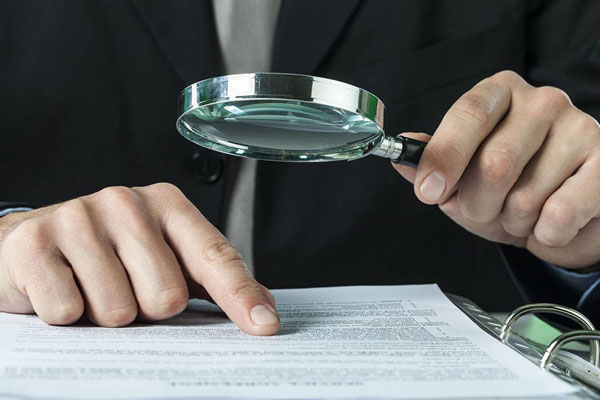 Third Party Service Agent Reviews
Increased need for:
SAP reviews
MRO inquiries
Collection Site Reviews


FMCSA goal to train more investigators in these types of reviews
31
FAQs
32
[Speaker Notes: Devin Eakes]
Common Questions – Medical Marijuana
DOT Medical Marijuana Notice
https://www.transportation.gov/odapc/medical-marijuana-notice

The Department of Transportation’s Drug and Alcohol Testing Regulation – 49 CFR Part 40, at 40.151(e) – does not authorize “medical marijuana” under a state law to be a valid medical explanation for a transportation employee’s positive drug test result.
33
Common Questions - Prescriptions
Can FMCSA remove a positive drug test violation from the Clearinghouse based on a driver’s prescription?

No. Under 49 CFR 40.149, only the MRO would request removal of a violation from the Clearinghouse if they determine that there is a valid medical explanation for a positive test result—not FMCSA. 

Will a prospective employee’s drug and alcohol violation history with other DOT modes be available in the Clearinghouse?
No, the Clearinghouse will contain only drug and alcohol program violation information for employees subject to the testing requirements under the Federal Motor Carrier Safety Regulations in 49 CFR part 382.
34
FAQs – Other Modes and Non-CDL Drivers
Are employers of non-CDL drivers who operate CMVs required to query or report violations to the Clearinghouse?
No. Only employers who employ drivers subject to 49 CFR parts 382 and 383 must query or report information to the Clearinghouse.
35
Clearinghouse II Rule Implementation
36
[Speaker Notes: Devin Eakes]
Reminder: Clearinghouse-II SDLA Requirements
Non-Issuance
Mandatory CDL Downgrade
Query Clearinghouse prior to commercial licensing transaction
Deny commercial licensing transaction if Clearinghouse query shows driver in a prohibited status​
Commercial licensing transaction = issuing, duplicates, renewing, transferring, or upgrading a CDL or issuing, renewing, or upgrading a CLP
Remove CLP or CDL privilege within 60 days of being notified by FMCSA of a driver’s prohibited status in the Clearinghouse
If notified by FMCSA that a driver’s status changed to “not prohibited”
Terminate CLP/CDL privilege removal process; or
Reinstate the previously-removed CLP/CLP privilege
If notified by FMCSA that a driver’s prohibited status was due to erroneous entry, reinstate as soon as possible and expunge driving record
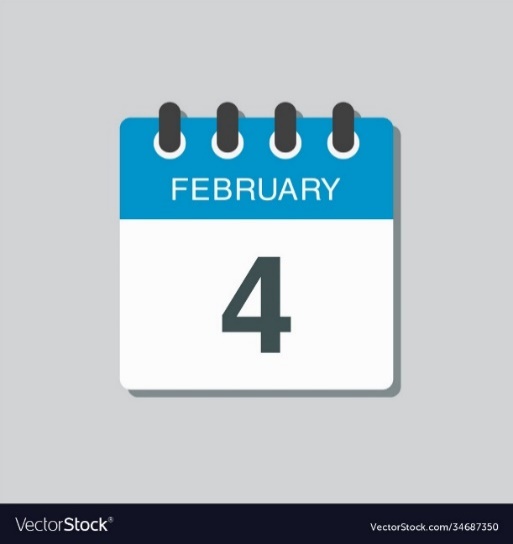 Beginning
NOVEMBER
18
2024
37
[Speaker Notes: Devin Eakes

As a reminder, here are the SLDA requirements under Clearinghouse-II final rule.​
​
Once again, the compliance date is later THIS YEAR, on November 18, 2024.]
Number of Currently Prohibited Drivers In Each State
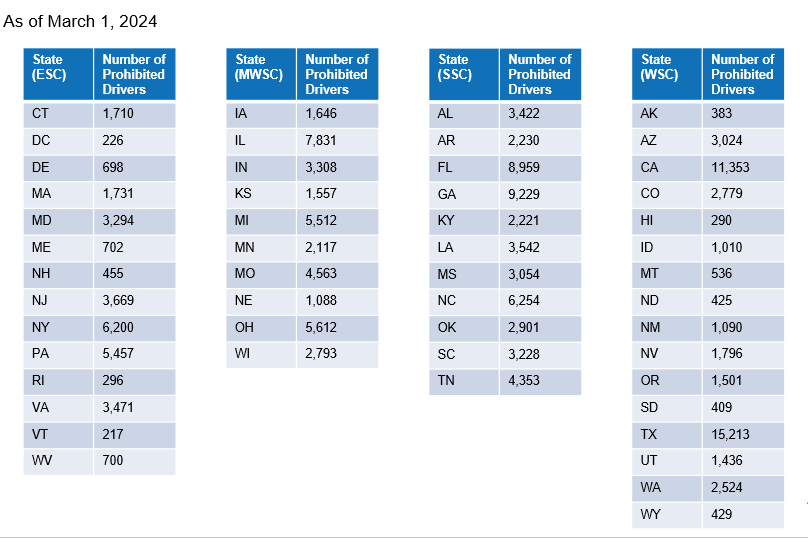 CDL Downgrades: Timeline
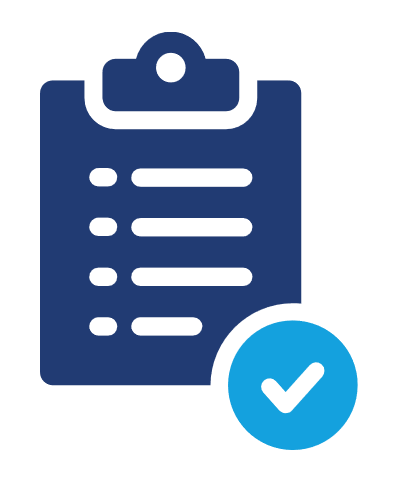 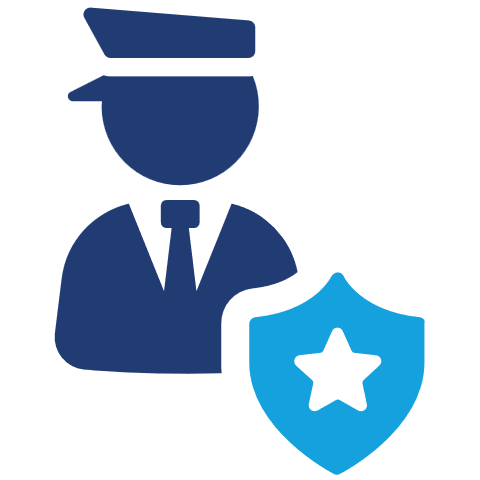 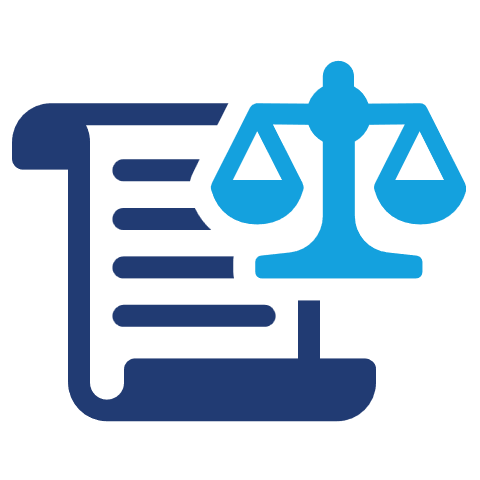 Pre-Compliance Date
Compliance Date (November 18, 2024)
Post-Compliance Date
SDLAs with legislative authority may begin downgrading CDLs for drivers with a “prohibited” Clearinghouse status
Pull Prohibited Drivers Report to identify prohibited drivers
Pull Driver Status Change Report to track reinstatements
SDLAs must downgrade CDLs for drivers with a “prohibited” Clearinghouse status
Within 60 days from FMCSA notification
Includes all historic prohibitions (violations entered since January 6, 2020, still open) – SDLAs must pull report
SDLAs must continue to downgrade CDLs for drivers with a “prohibited” Clearinghouse status
Within 60 days from FMCSA notification
Once State backlog is cleared, will only need to address new/current prohibitions
39
Resources
Where can I learn more about the 
Clearinghouse-II final rule?
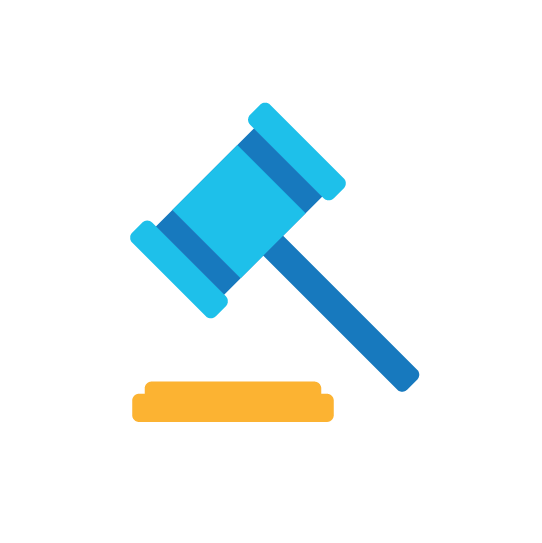 Visit 
SDLA Resources: https://clearinghouse.fmcsa.dot.gov/Resource/Page/SDLA-Resources
Drug and Alcohol Clearinghouse:  https://clearinghouse.fmcsa.dot.gov/
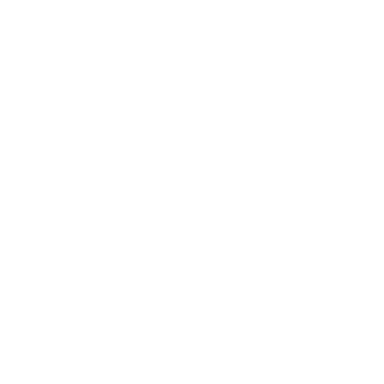 Contact
Clearinghouse Team: SDLAclearinghouse@dot.gov 
 https://clearinghouse.fmcsa.dot.gov/Contact
Questions?
For more information:
Visit the Clearinghouse Learning Center at:  https://clearinghouse.fmcsa.dot.gov/Learn for resources and answers to common questions
Contact us: 
Email clearinghouse@dot.gov 
Call 844-955-0207
41
FMCSA Update Proposed SMS Changes
April 24, 2024
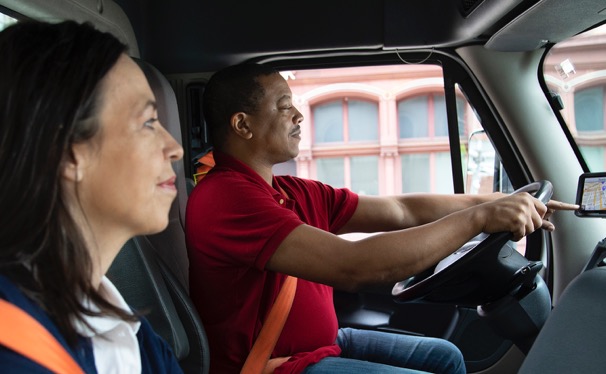 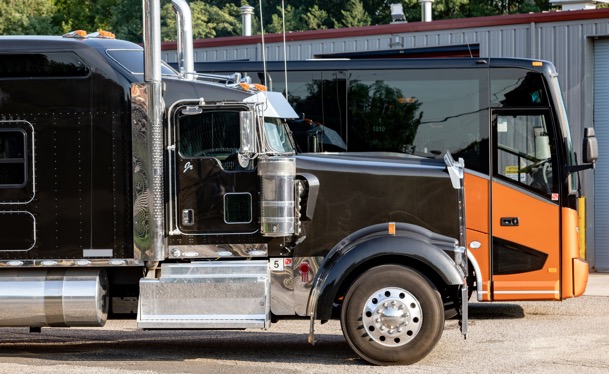 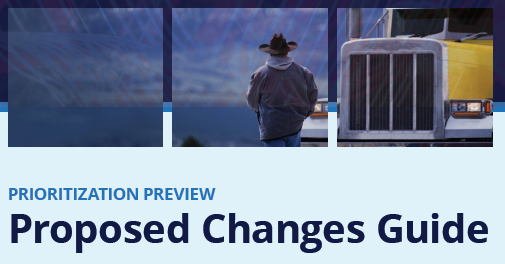 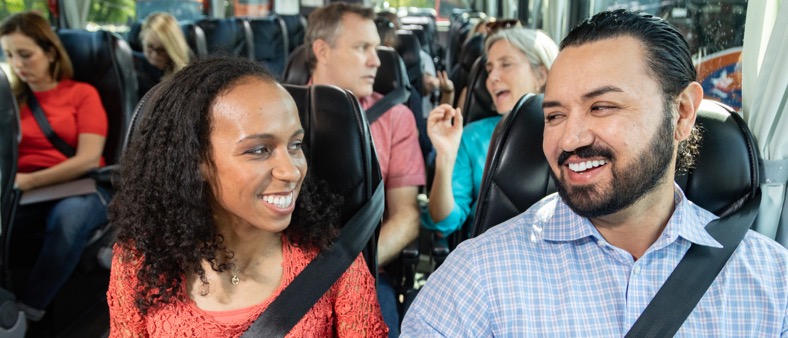 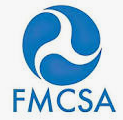 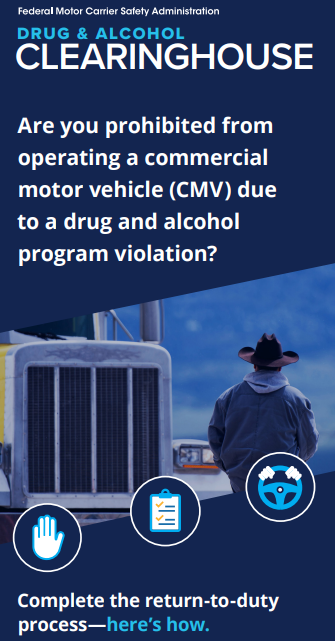 [Speaker Notes: Available cover design option. Please delete any unneeded cover page designs.]
What is NEW in this proposed SMS change?
Reorganized BASICs
Reorganized Roadside Violations
Simplified Severity Weights
Improved Intervention Thresholds
Proportionate Percentiles
Greater Focus on Recent Violations
Updated Utilization Factor
New Segmentation
Accounting for Non-Preventable Crashes
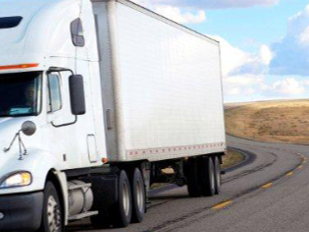 What is NEW in this proposed SMS change?
Reorganized BASICs

The term BASICs is being replaced by SAFETY CATEGORIES

Reorg the Unsafe Driving and Vehicle Maintenance Safety Categories

Unsafe Driving will include
Drug and Alcohol violations
ALL Operating after OOS violations
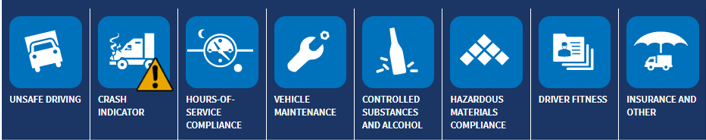 [Speaker Notes: No longer their own BASIC
Example 396.9(c)(2) OOS veh]
What is NEW in this proposed SMS change?
Reorganized BASICs

The term BASICs is being replaced by SAFETY CATEGORIES

Reorg to the Unsafe Driving and Vehicle Maintenance Safety Categories

Vehicle Maintenance will include
Driver Observed
Vehicle Maintenance
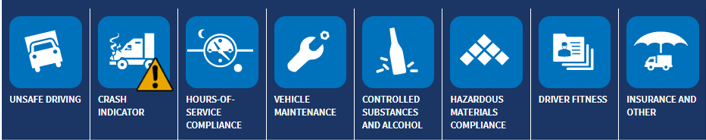 [Speaker Notes: No longer their own BASIC
Example 396.9(c)(2) OOS veh]
What is NEW in this proposed SMS change?
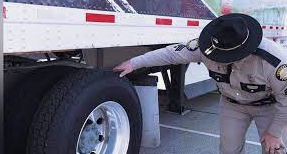 Reorganized Roadside Violations

From 959 roadside violations to 116 VIOLATION GROUPS

All 959 can still be cited roadside, for prioritization purposes, similar violations would be grouped, all violations written will appear on the inspection report and be found in the system…

If a MC was cited for 2 or more violations in a violation group during a roadside, then SMS would treat that set of violations as ONE when calculating the carrier’s safety measure in that Safety Category

Example – HOS violations on one inspection, 11, 14, 60/70 and no 30 minute break
[Speaker Notes: No longer their own BASIC
Example 396.9(c)(2) OOS veh]
What is NEW in this proposed SMS change?
Simplified Severity Weights

Moving from a scale of 1 – 10 based on the violation to:
A scale of 1 or 2 based on the violation group

2 points earned – 
One or more violations in a violation group if:
Violations are OOS (except Unsafe Driving)
Driver Disqualification violations apply to Unsafe Driving Safety Category 383.51
1 point – if none of the violations in a set are OOS or Driver DQ…1 point assigned
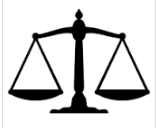 [Speaker Notes: No longer their own BASIC
Example 396.9(c)(2) OOS veh]
What is NEW in this proposed SMS change?
Proportionate Percentiles

Using the EXACT number of inspections and crashes rather than number within the safety event group

Customizes percentile to exact number of carrier events
Gradual increases or decreases month to month
Carrier’s changes in measure will have a greater influence on percentile changes

Allows FMCSA to compare similar carriers to similar carriers
Better trend analysis for carriers month to month
[Speaker Notes: No longer their own BASIC
Example 396.9(c)(2) OOS veh]
What is NEW in this proposed SMS change?
Greater Focus on Recent Violations

Only prioritizes assignments if the carrier has data within the last 12 months

Applies to the following Safety categories
HOS
Vehicle Maintenance
VM Driver Observed
HM
Driver Fitness
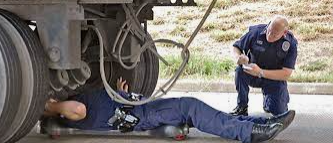 [Speaker Notes: No longer their own BASIC
Example 396.9(c)(2) OOS veh]
What is NEW in this proposed SMS change?
Updated Utilization Factor

Utilization factor moving from 200,000 VMT to

250,000 VMT

More accurate measures focuses agency resources on carriers most in need of intervention
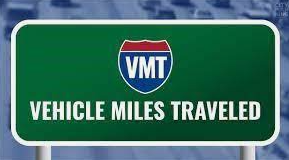 [Speaker Notes: No longer their own BASIC
Example 396.9(c)(2) OOS veh]
What is NEW in this proposed SMS change?
New Segmentation

Current SMS only segments Unsafe and Crash BASICs

Proposed changes in segments - the above and:

HM – Cargo Tank and non-CT carriers
Driver Fitness
Straight Truck
Combination
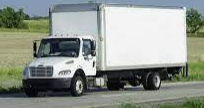 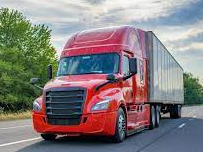 [Speaker Notes: No longer their own BASIC
Example 396.9(c)(2) OOS veh]
What is NEW in this proposed SMS change?
Non-preventable Crashes

Proposed SMS changes will continue to exclude from measurement the determined non-preventable crashes and will add those to the Pre-employment Screening Program

SMS and prioritization is an evolving process – as we listen and learn we can adapt and adjust

Data to information, information to Action, Action to saving lives!
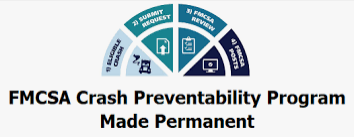 [Speaker Notes: No longer their own BASIC
Example 396.9(c)(2) OOS veh]
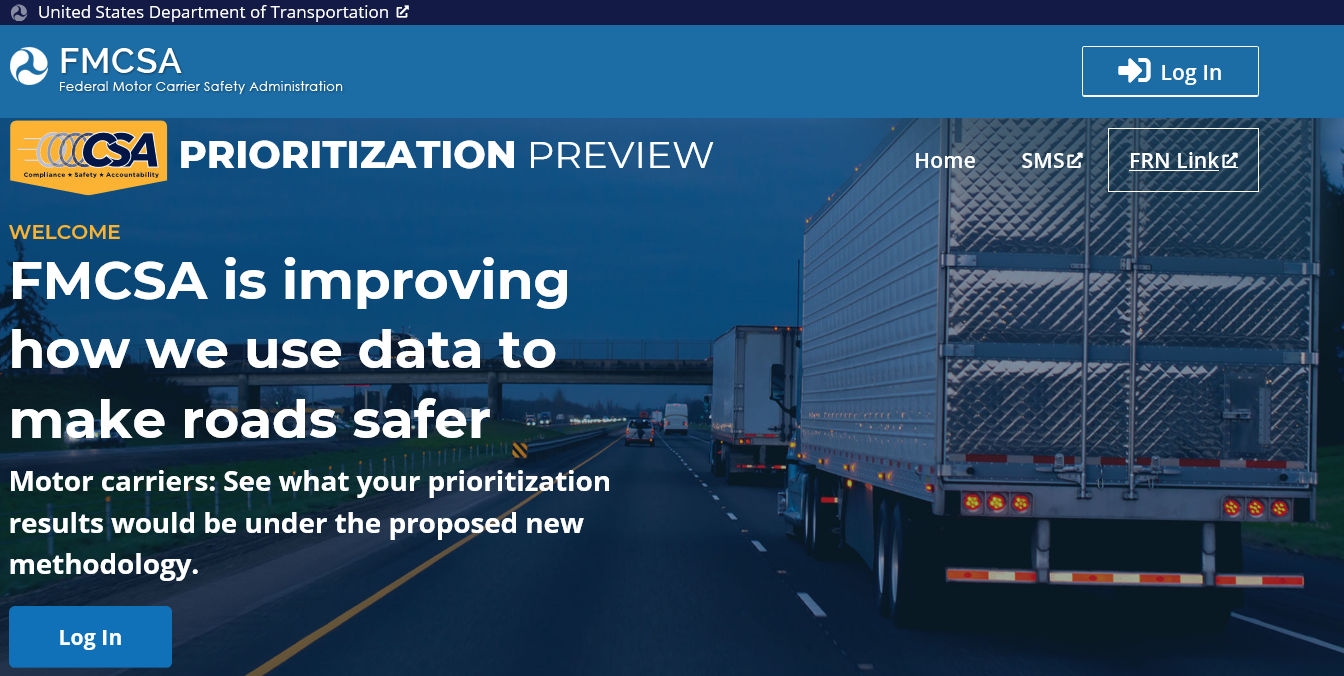 https://csa.fmcsa.dot.gov/prioritizationpreview
[Speaker Notes: Check out how you will look under the new proposal]
Questions?